SULFAT-FREE SHAMPOO with TEQPON AAB and TEQPON CPO
Process: TEQWHITE 424 dissolves in water up to ten times the amount of use. TEQ PQ-10 is mixed with water until a homogeneous mixture is obtained. The other components are added to the homogeneous mixture and finally TEQWHITE 424 solution is added.
pH:5.5-6.5
Viscosity: 7000-8000 cps
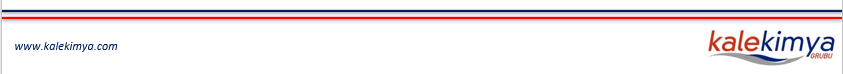 HAND DISHWASHING DETERGENT
Process: TEQPON SBA is added into water and mixed until a homogeneous mixture is obtained. The other components are added, respectively.
pH:7-7.5
Viscosity: 3000-4000 cps
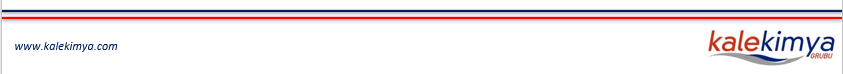 BABY SHAMPOO with TEQPON AAB
Process: TEQPON AAB is added into water and mixed until a homogeneous mixture is obtained, then the other components are added respectively.
pH:6-6.5
Viscosity: 2000 cps
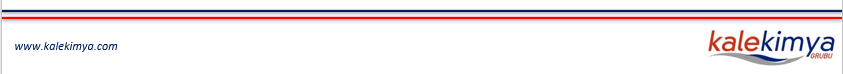 NONIONIC FABRIC SOFTENER
Process: TEQPOLYMER VELVET is added into water and mixed at high rpm. Then the other components are added to the mixture, respectively.
pH:5-5.5
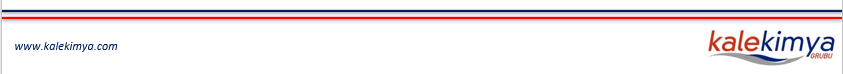 CONCANTRATE BLEACH LIQUID
Process: Melting coco fatty acid is added into water at 30-35 oC and pH: 9-10 is made with caustic. Then TEQAMINE HVO and bleach agent are added, respectively.
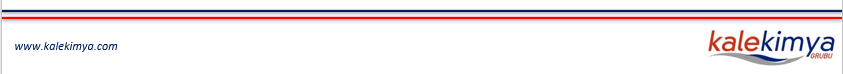 TWO PHASE HAIR CONDITIONER
Process: TEQGUART 6 is added into water and mixed for 15 minutes. TEQ MP, TEQFEEL QRT, TEQIN B 30, TEQGUARD EHGP and fragrance are added, respectively. TEQFEEL D5 is added and mixed for 30 minutes.
pH:4.5-5.5
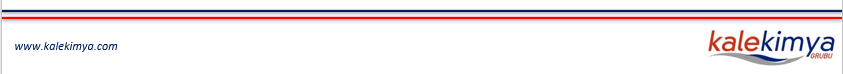 COLD PROCESS MOISTURIZING CREAM
Process: TEQPOLYMER VELVET is added into water and mixed at high rpm. Then the other components are added to the mixture, respectively.
pH:6-7
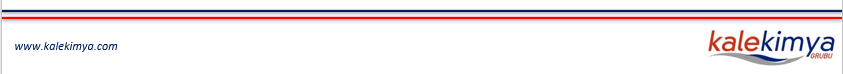 HAIR SERUM
Process: TEQFEEL CD 15 and TEQFEEL D5 are mixed for 1.5 hours, then TEQFEEL SHINE 146 is added.
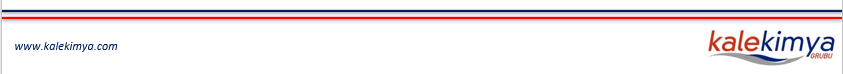